Grassen
Plantlijst 41-60
41 Engels raaigras	Lolium perenne
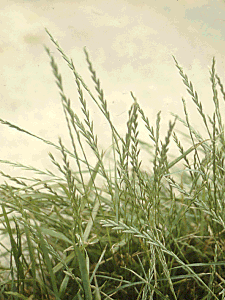 42 hanenpootEchinochloa crus-galli
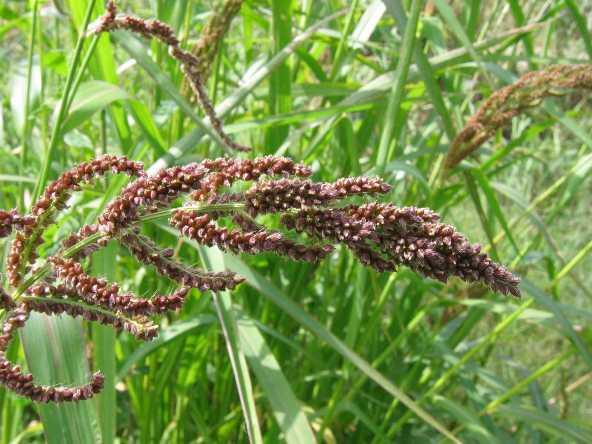 43 veldbeemdgrasPoa pratensis
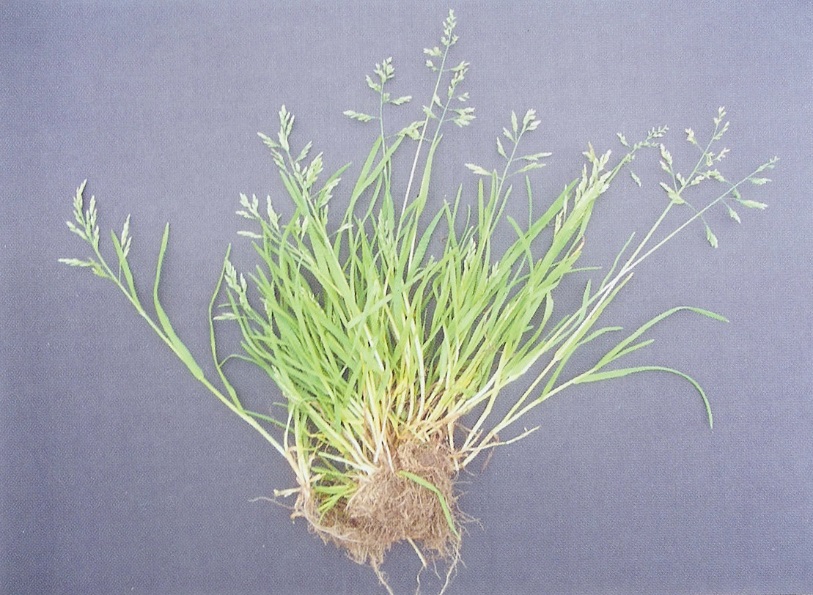 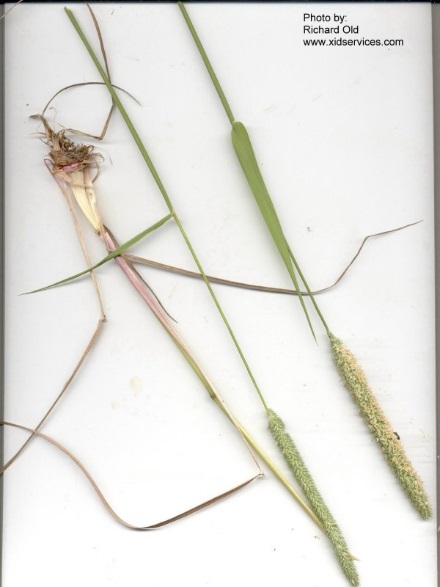 44 timotheegrasPhleum pratense
45 kweekElytrigia repens
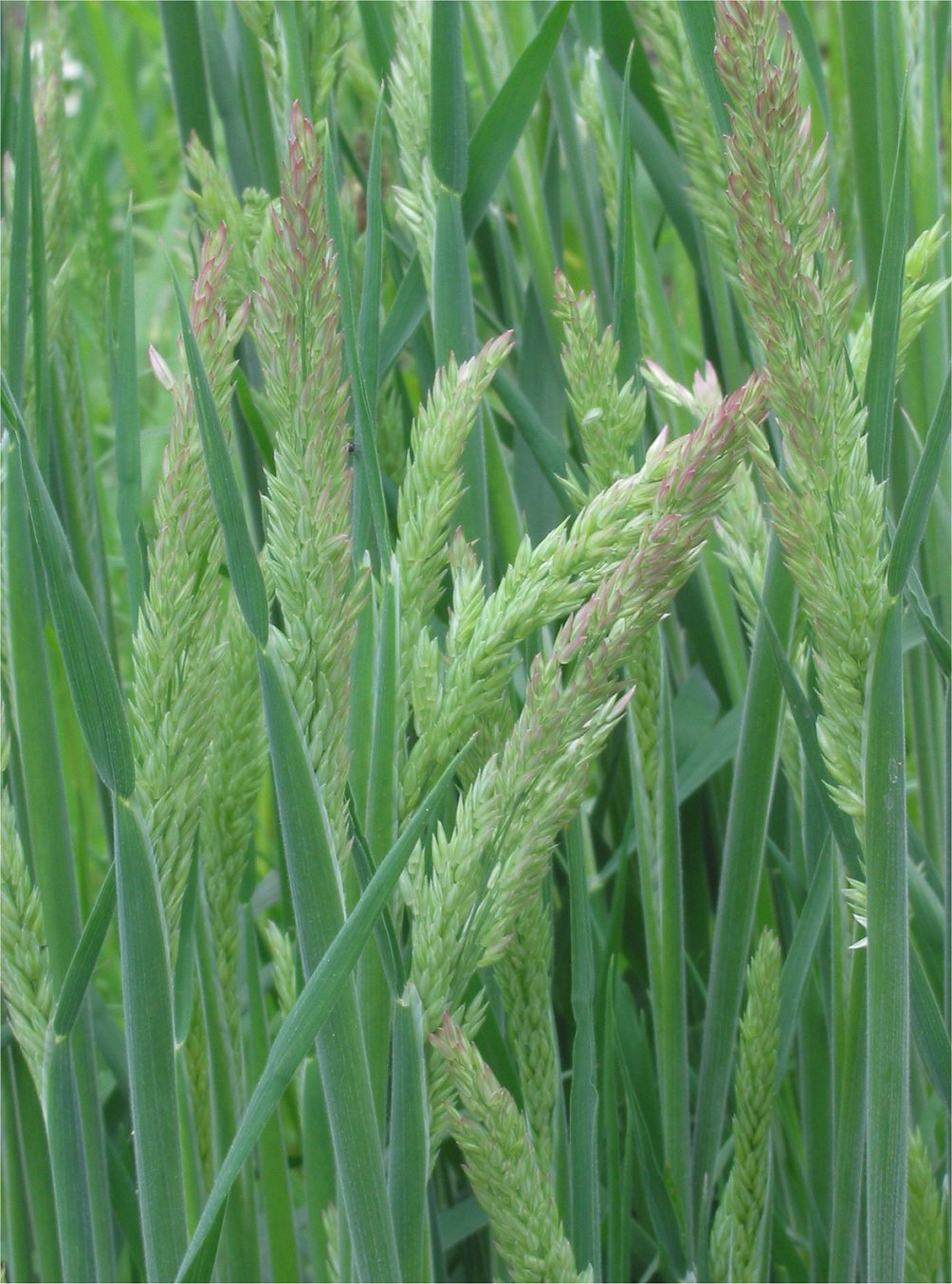 46 echte witbolHolcus lanatus
47 kropaarDactylis glomerata
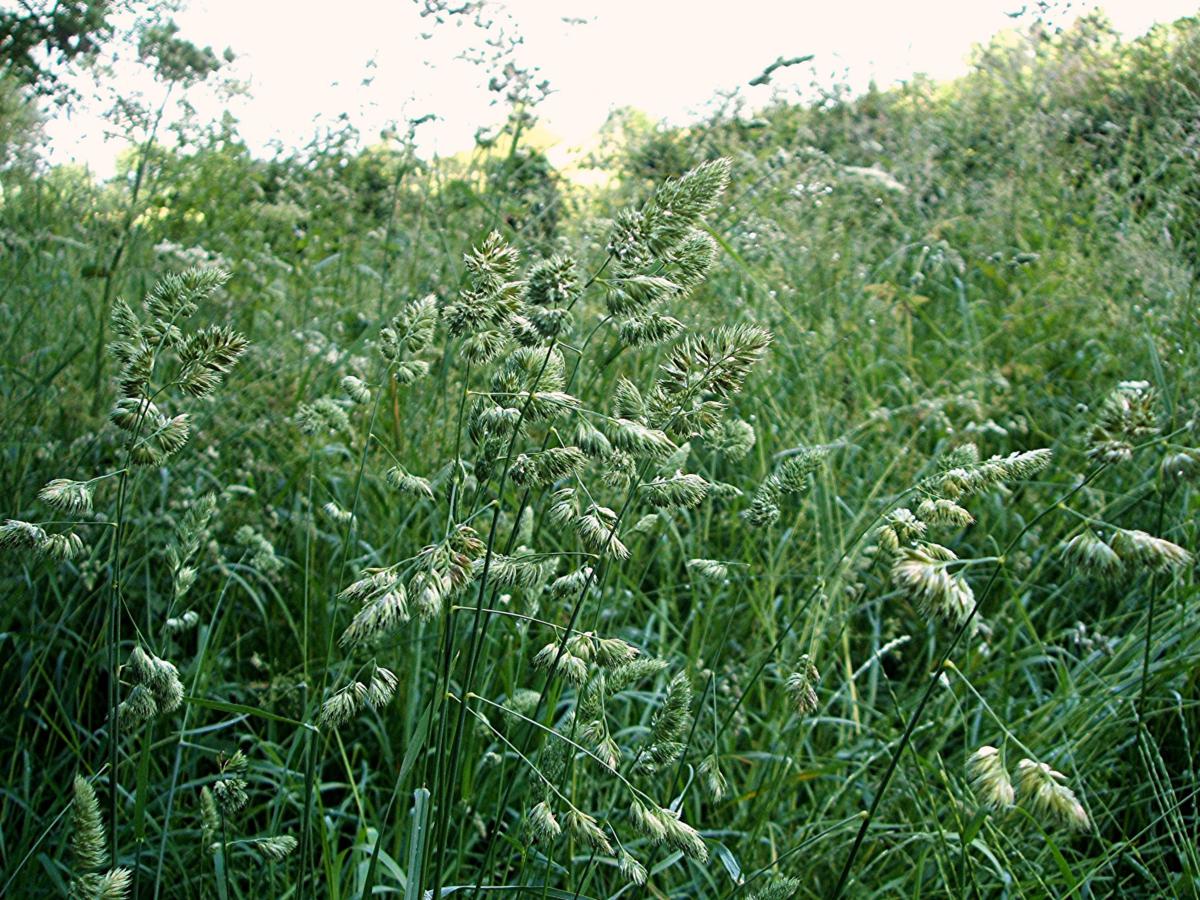 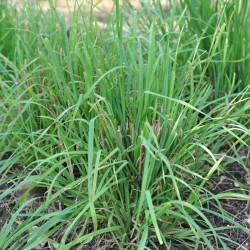 48 rietPhragmites australis
49 pitrusJuncus effesus
50 straatgrasPoa annua
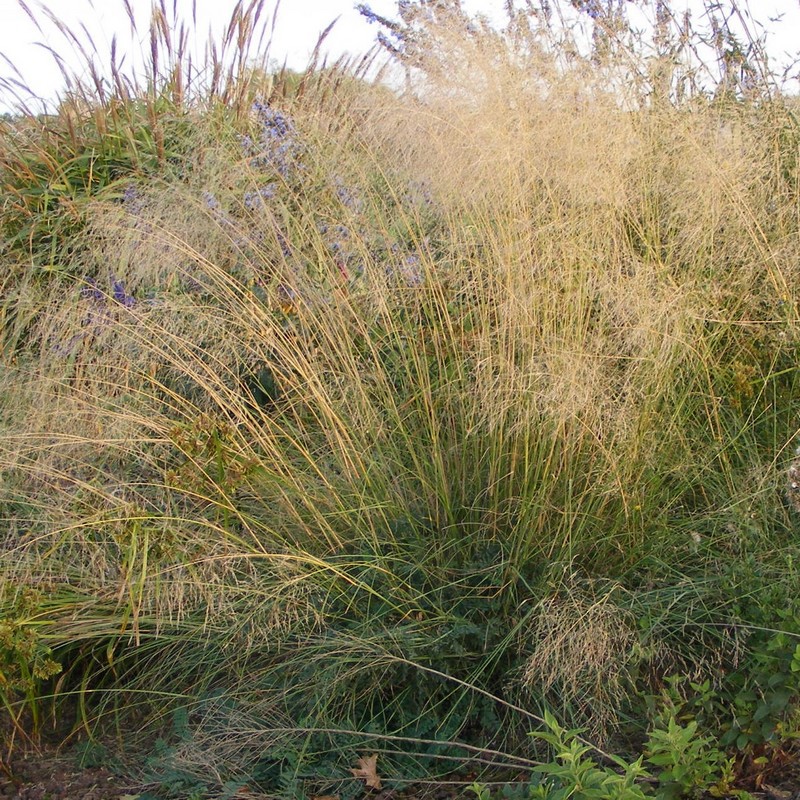 51 smeleDeschampsia cespitosa
52 roodzwenkgrasFestuca rubra
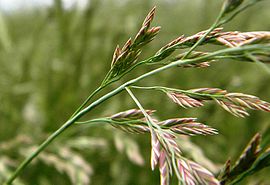 53 gewoon struisgrasAgrostis vulgaris
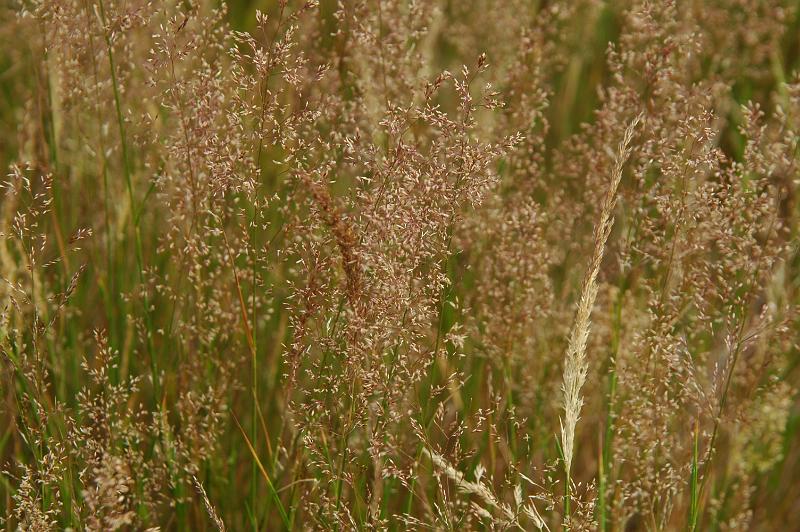 54 grote vossestaartAlopecurus pratensis
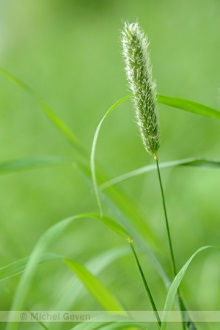 55 lisdoddeTypha latifolia
56 liesgras Glyceria maxima
57 knikkend wilgenroosjeChamerion angustifolium
58 harig wilgenroosjeEpilobium hirsutum
59	VlasbekjeLinaria vulgaris
60 wikkeVicia cracca
Golfbaangrassen
Roodzwenk/ Festuca rubraDit gras wordt eigenlijk overal gebruikt maar bijna altijd in combinatie met een andere grassoort, bijvoorbeeld struisgras op de greens, met name omdat dit korter gemaaid kan worden.
Veldbeemdgras/Poa pratensisVeldbeemdgras wordt veelal op de fairways en de tee’s gebruikt.
Engels raaigras/Lolium perenneEngels raaigras wordt veelal voor de fairways en de driving range.
Struisgras/Agrostis vulgarisStruisgras wordt eigenlijk alleen voor de greens gebruikt met name omdat het korter te maaien is.
Schapengras/Festuca glaucaSchapengras is wat steviger en mede daardoor zeer geschikt voor gebruik in de rough.